ABOUT THE USA
HISTORY
Put the dates to the right places:
In ____ Christopher Columbus discovered the American continent.
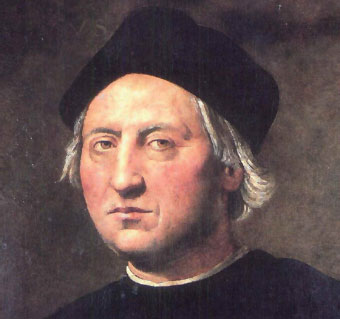 1492
1620
1538
Right
Wrong
In ____ the first Englishmen came to America on the “Mayflower”.
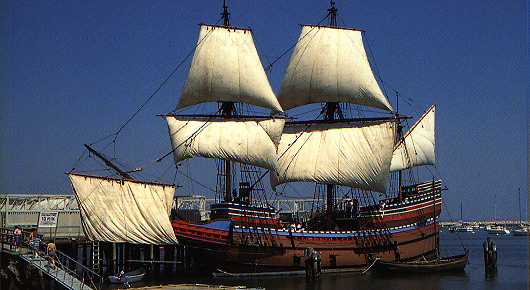 1540
1620
1750
Right
Wrong
In ____ an incident named the Boston Tea Party took place.
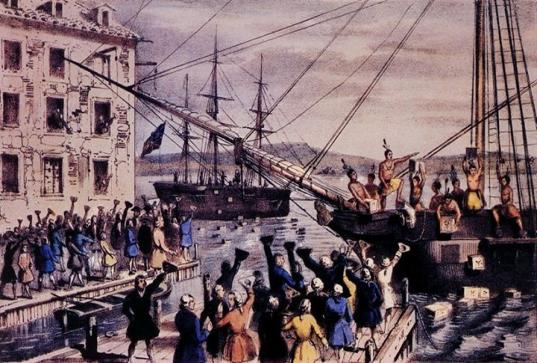 1653
1875
1773
Right
Wrong
From ____ to ____ the war for independence of American colonies from British rule lasted.
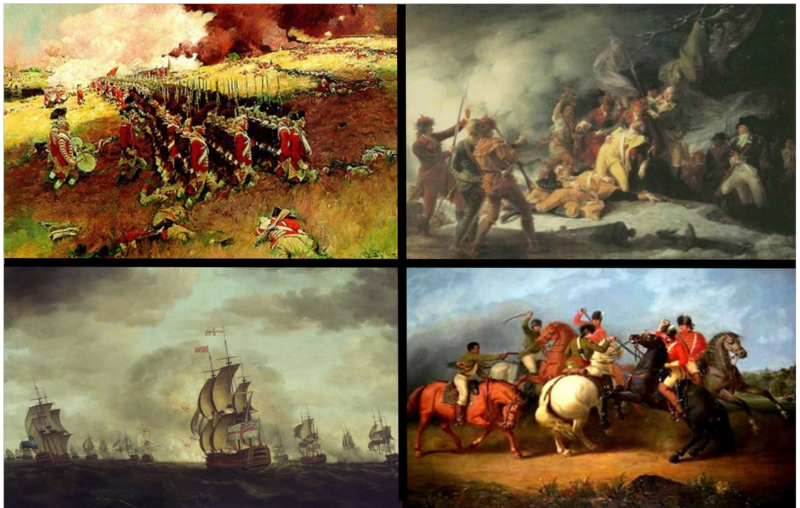 1775 to 1783
1663 to 1673
1875 to 1880
Right
Wrong
In ____ the Declaration of Independence was written by Thomas Jefferson and some other people and adopted in Philadelphia.
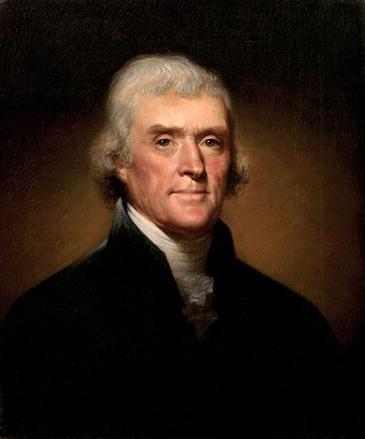 1784
1776
1762
Right
Wrong
The US Constitution was adopted in ____.
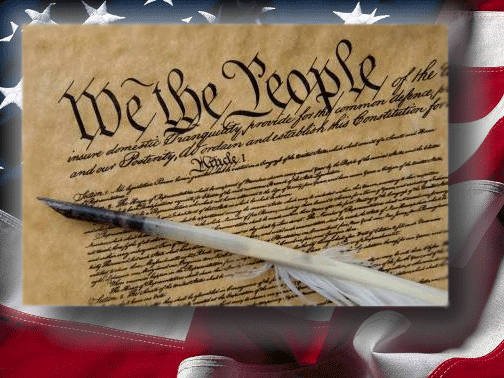 1795
1766
1787
Right
Wrong
In ____ Washington, the capital of the United States was built in District of Columbia.
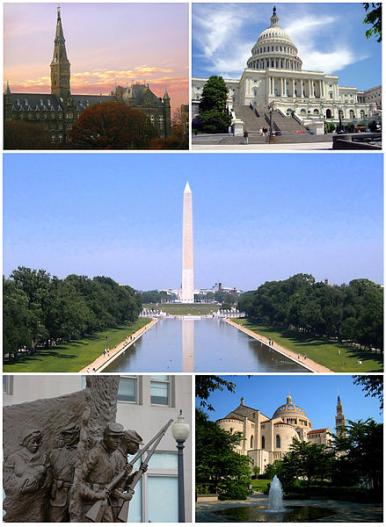 1790
1800
1780
Right
Wrong
In ____ the gold rush in California began.
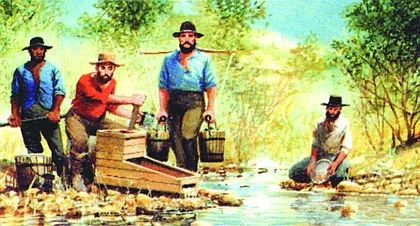 1748
1848
1948
Right
Wrong
President Lincoln freed the Negro slaves in ____.
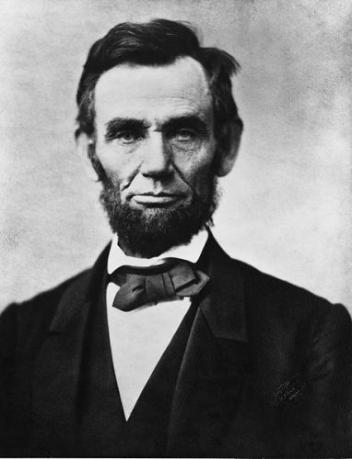 1832
1967
1863
Right
Wrong
From ____ to ____ the Civil War between the states lasted in America.
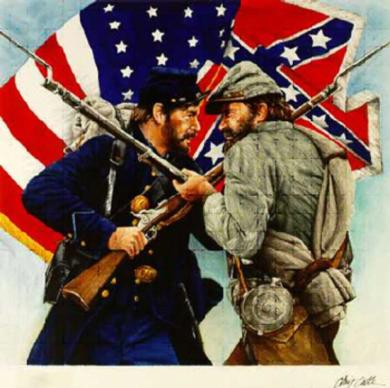 1861 to 1865
1839 to 1843
1870 to 1874
Right
Wrong
In ____ the United States bought Alaska from Russia for a little more than seven million dollars.
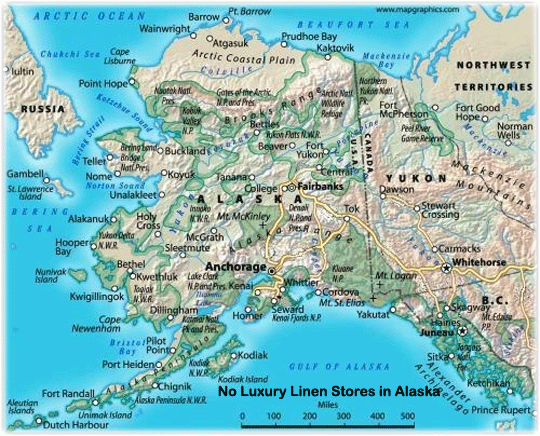 1757
1867
1931
Right
Wrong
In ____ Neil Armstrong became the first person to walk on the Moon.
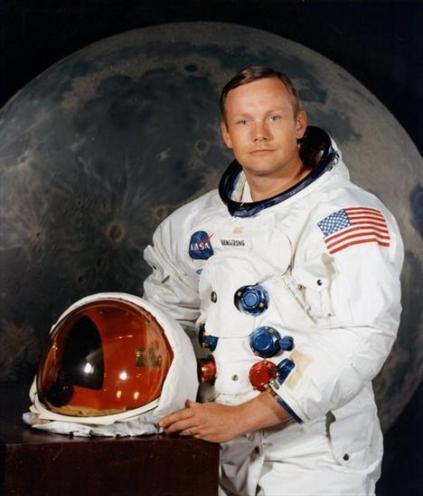 1956
1999
1969
Right
Wrong
HOLIDAYS
Put the dates to the right places:
On ____, New Year’s Day, all banks, stores, factories and schools are closed. People do not go to bed until after midnight on December 31. They like to see “the old year out and the new year in”. Many people give parties on New Year’s Eve.
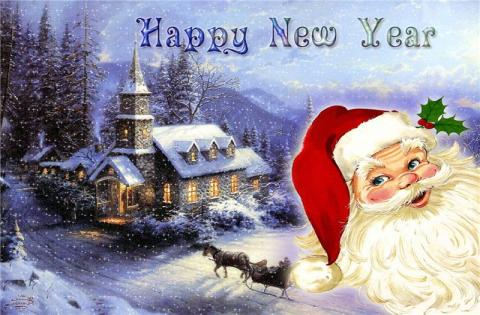 the first of January
the fourteenth of February
the Fourth of July
Right
Wrong
____  is St. Valentine’s Day. It is a day of love and friendship. It is widely celebrated among persons of all ages by the exchange of special greeting-cards, valentines. Flowers and candy are favourite presents which friends and family give each other.
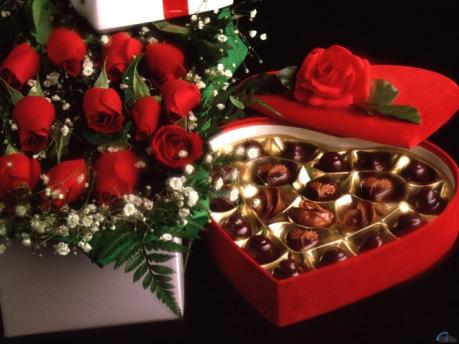 the fourth Thursday in November
October 31
the fourteenth of February
Right
Wrong
On ____, Mother’s Day, Americans honour their mothers. They send their mothers a card or a gift, present flowers, prepare dinner for them.
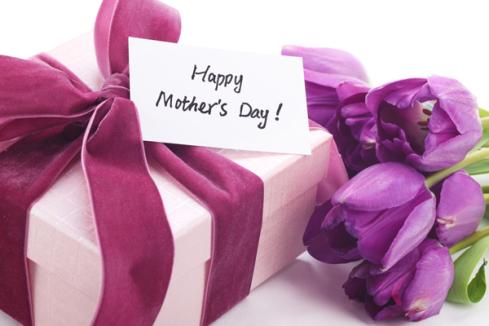 the second Sunday of May
December 25
October 12
Right
Wrong
____ is Memorial Day, or Decoration Day. It is dedicated to those who fell in the War of Independence, in World War I or as anti-fascist fighters in World War II. On this day, patriotic songs are also sung on the rad o and TV.
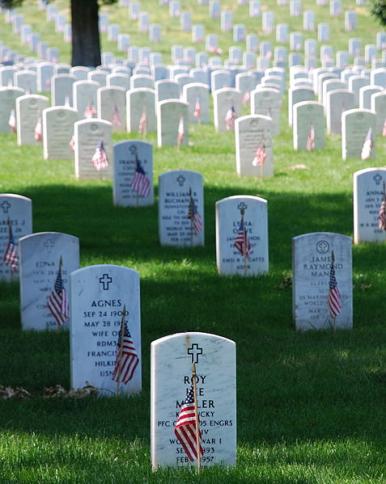 November 11
the last Monday in May
October 31
Right
Wrong
___ is Independence Day. It is the biggest national holiday of the USA. The Declaration of Independence was proclaimed in Philadelphia on July 4, 1776, when the American colonies were fighting for independence against England.
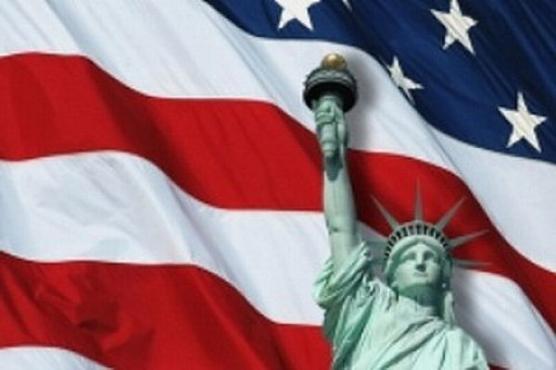 the second Sunday of May
December 25
the Fourth of July
Right
Wrong
On ____, 1492, Columbus discovered the first island in America. The first celebration of the discovery, Columbus Day, was held in New York City in 1792.
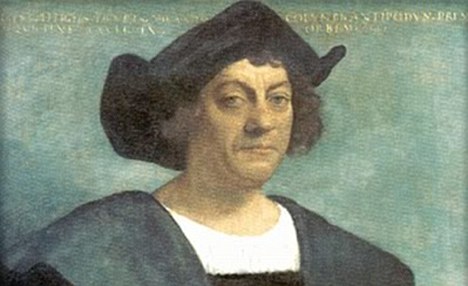 December 25
October 12
November 11
Right
Wrong
Halloween is celebrated on ____. It is a holiday for young people and children. They make lanterns out of pumpkins. Some people make parties and dress up like ghosts and witches.
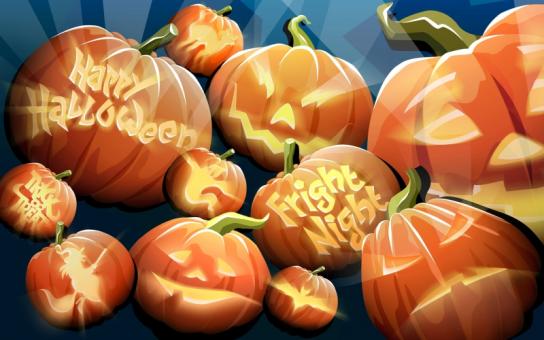 October 31
November 11
the second Sunday of May
Right
Wrong
Another holiday is Veterans’ Day on ____. During the Day there are usually parades and ceremonies held in honour of those who fell in the two World Wars.
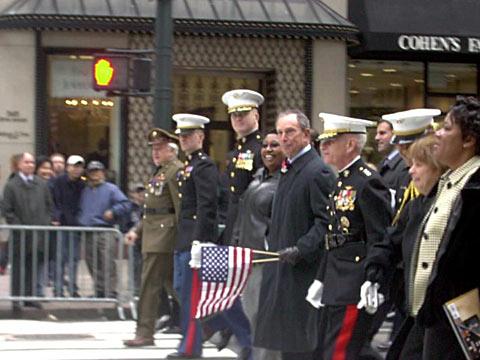 the fourth Thursday in November
November 11
the first of January
Right
Wrong
Thanksgiving Day comes on ____. In the autumn of 1621, the Pilgrim Fathers celebrated their first harvest festival in America and called it Thanksgiving Day. Since that time Thanksgiving Day has been celebrated every year.
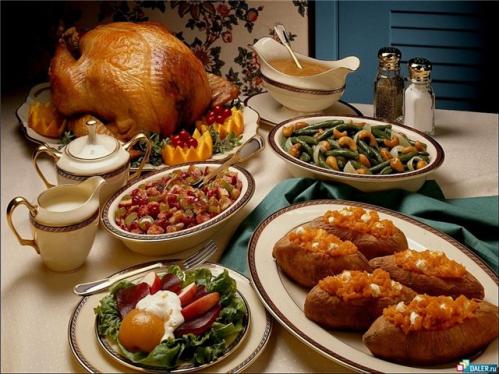 December 25
the fourth Thursday in November
October 31
Right
Wrong
Christmas is celebrated on ____. It is a religious holiday. Just before Christmas day people send Christmas and New Year greetings to their friends and relatives. Stores, post-offices, banks and business places close for this day, schools and colleges close between Christmas and New Year’s Day. People usually stay at home at Christmas-time, and spend the day with their families.
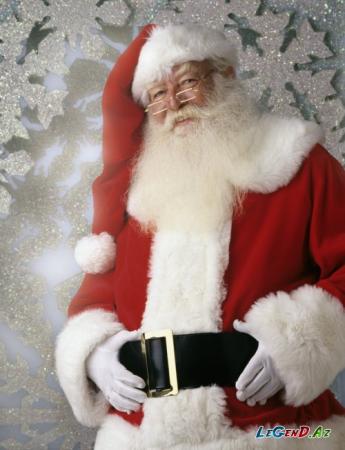 the first of January
December 25
October 31
Right
Wrong
PLACES
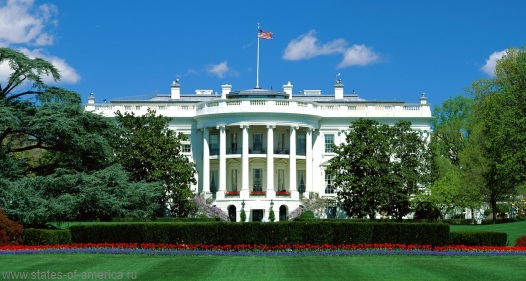 The White House
The Capitol
Washington Monument
Right
Wrong
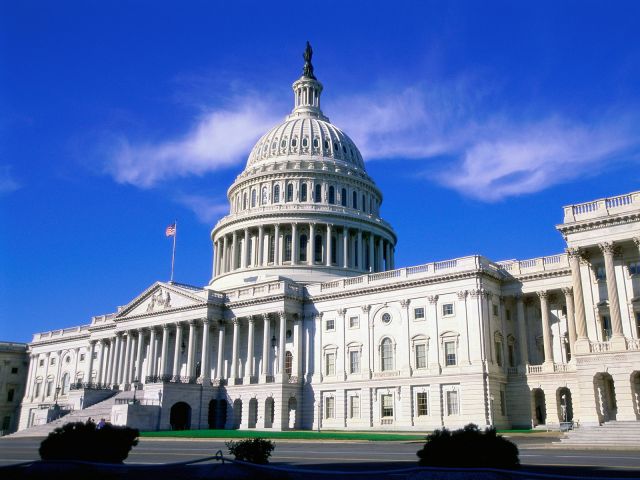 The White House
The Capitol
St. Patrick's Cathedral
Right
Wrong
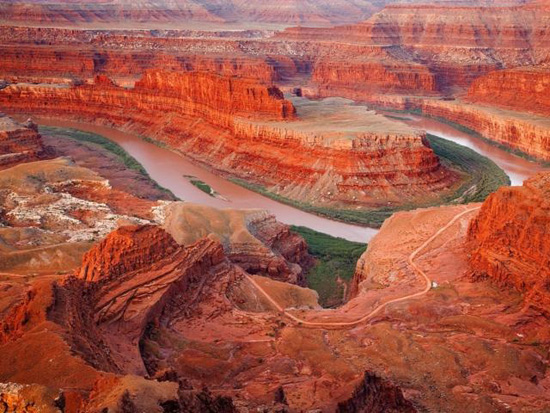 Bryce Canyon
The Wave
Grand Canyon
Right
Wrong
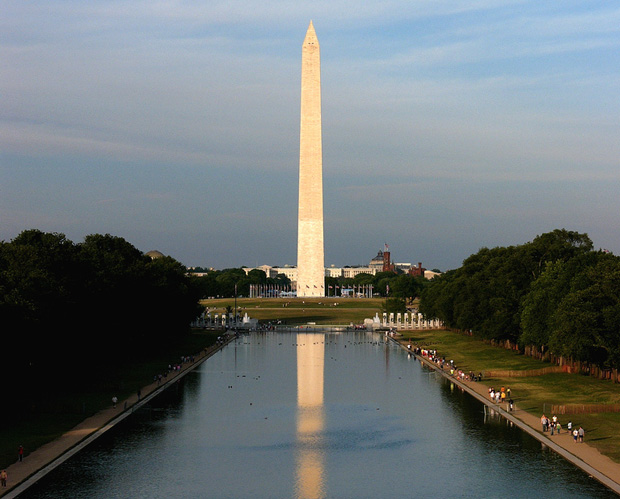 Voortrekker Monument
Battle of the Nations Monument
Washington Monument
Right
Wrong
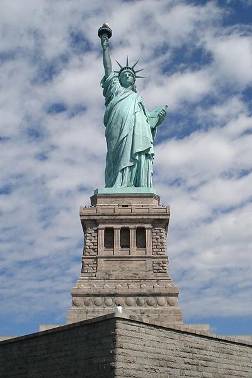 Statue of Liberty
Cristo Redentor
Statue d'Alfred le Grand
Right
Wrong
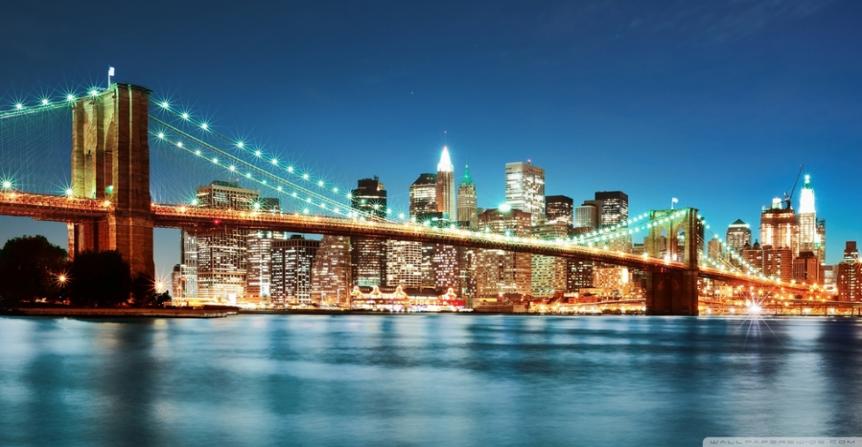 The Rion-Antirion Bridge
Golden Gate Bridge
Brooklyn Bridge
Right
Wrong
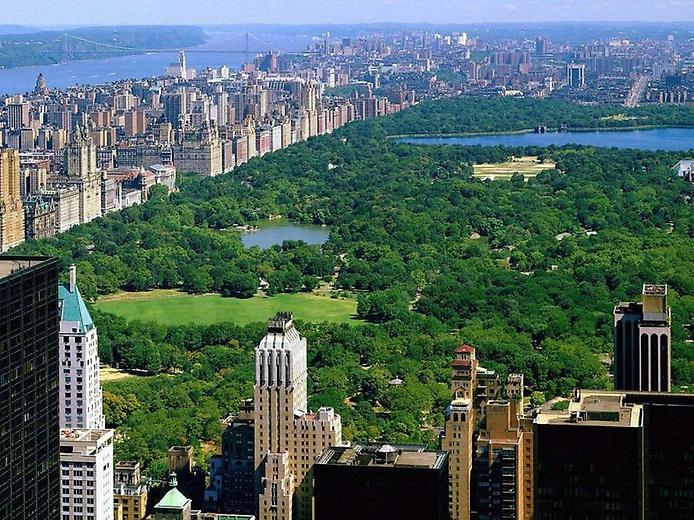 Green Park
Central Park
One Hyde Park
Right
Wrong
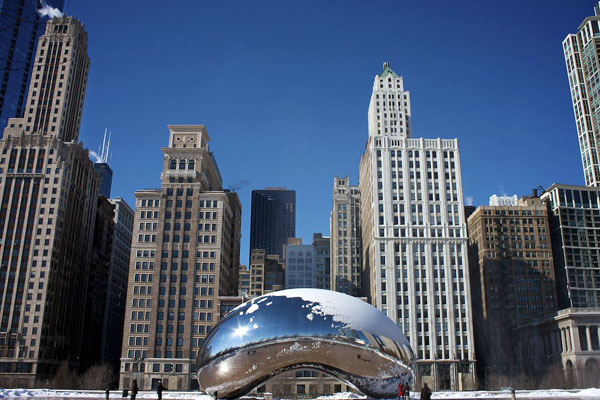 Hyde Park
Millennium Park
Central Park
Right
Wrong
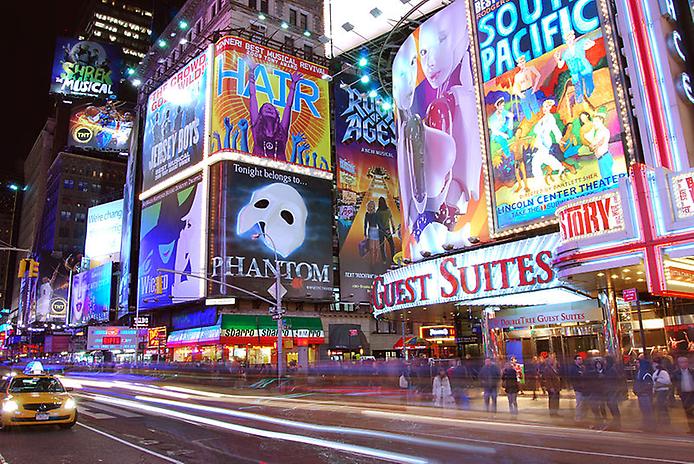 San Marko Square
Trafalgar Square
Times Square
Right
Wrong
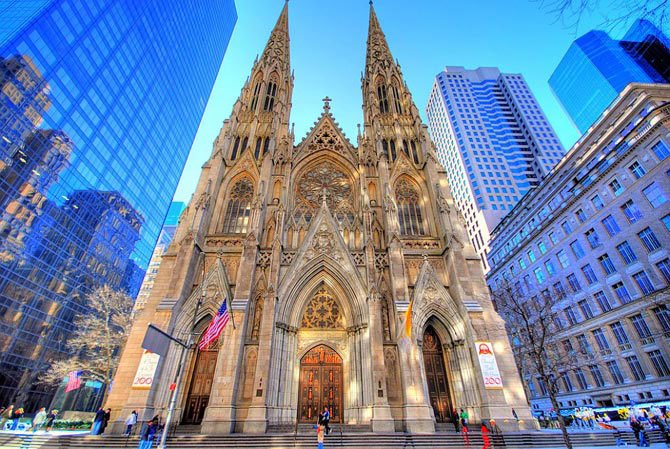 Cathedral de Alcala
St. Patrick's Cathedral
Durham Cathedral
Right
Wrong
The End
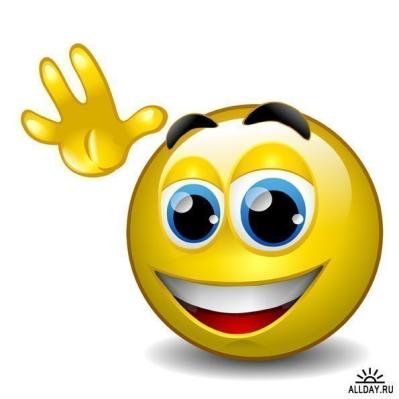